LOS ALUMNOSDE 5º Y 6º DE ED. PRIMARIA
THE STUDENTS 
OF 5th AND 6th 
EDUCATION ELEMENTARY
PRESENTAN
PRESENT
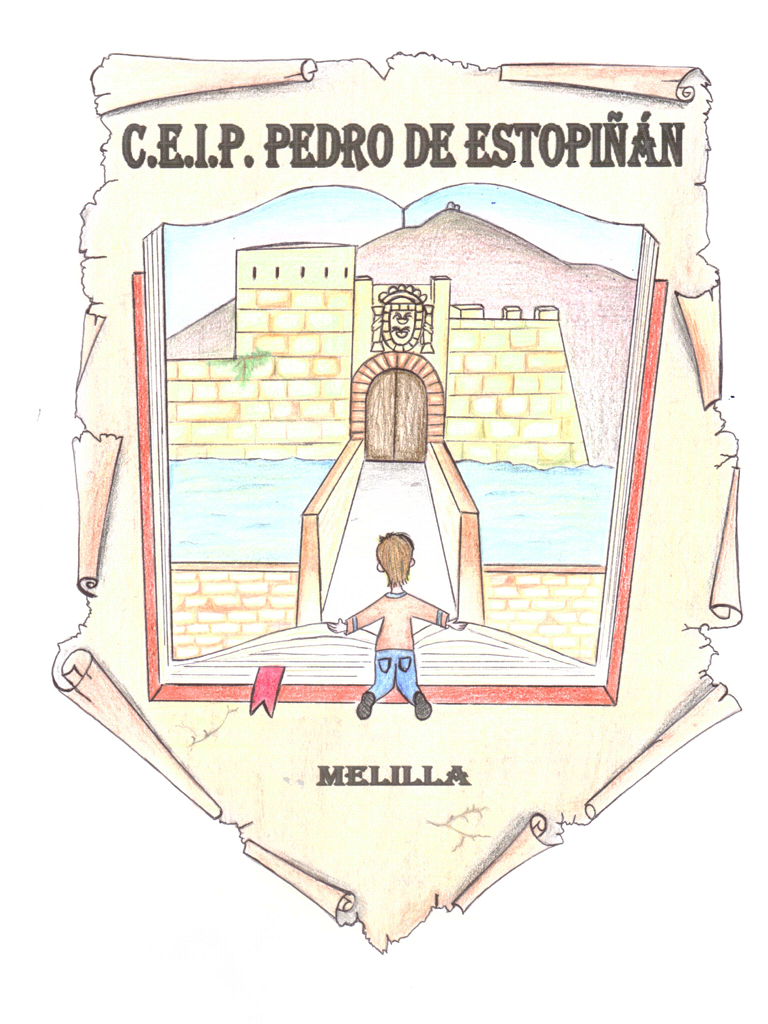 C.E.I.P. PEDRO DE ESTOPIÑÁN
MELILLA (Spain)
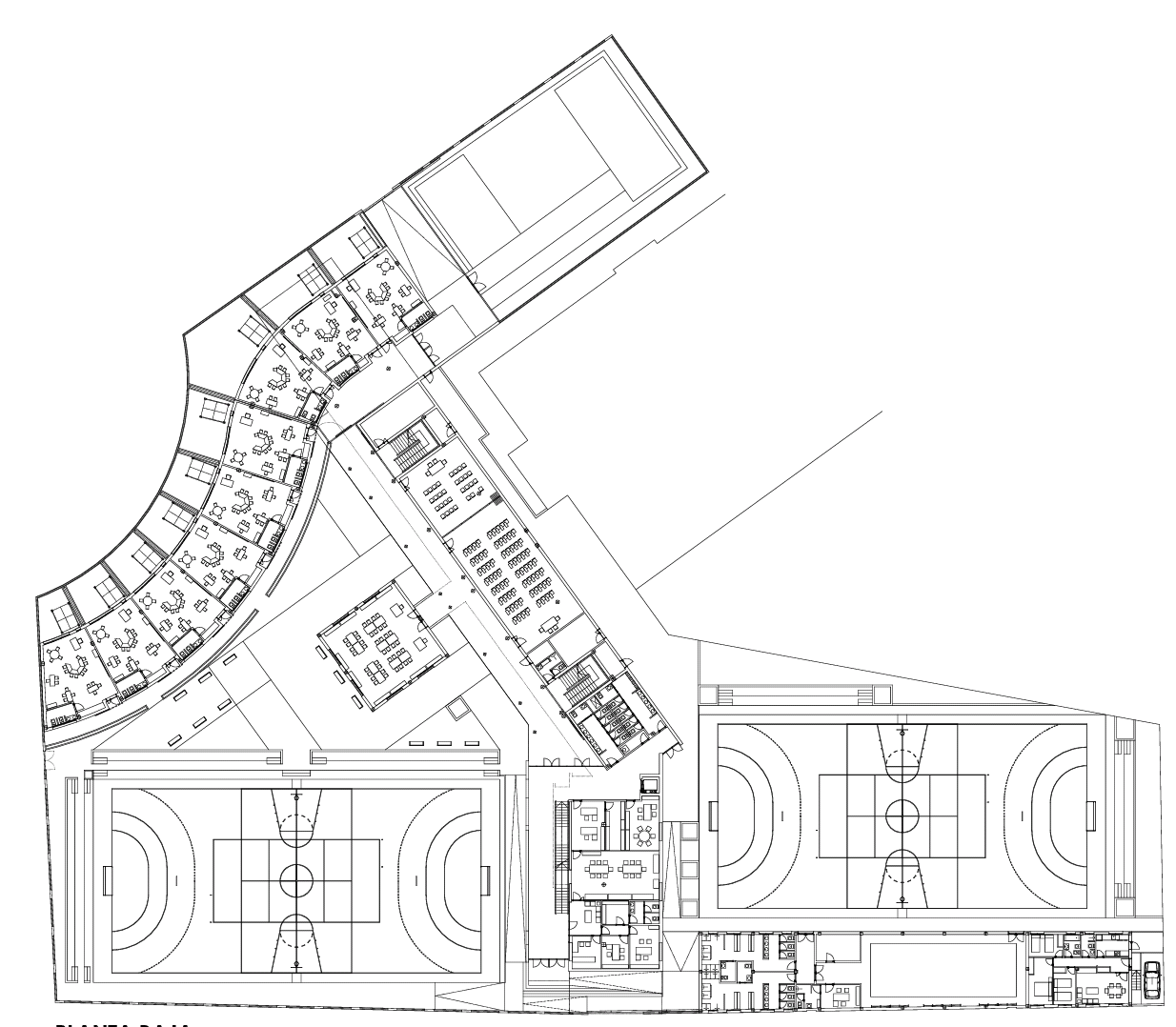 C.E.I.P. PEDRO DE ESTOPIÑÁN
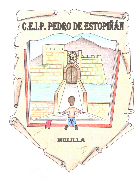 CLICK ON ANY NUMBER TO SEE DIFFERENT PARTS OF THE SCHOOL
ON ANY SLIDE, CLICK ON "BACK TO THE PLANE" TO RETURN HERE
3
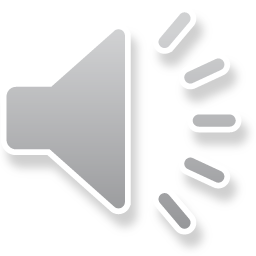 11
VIDEO DE PRESENTACIÓN DE MAESTRAS/O Y ALUMNOS
4
9
7
8
6
2
10
5
1
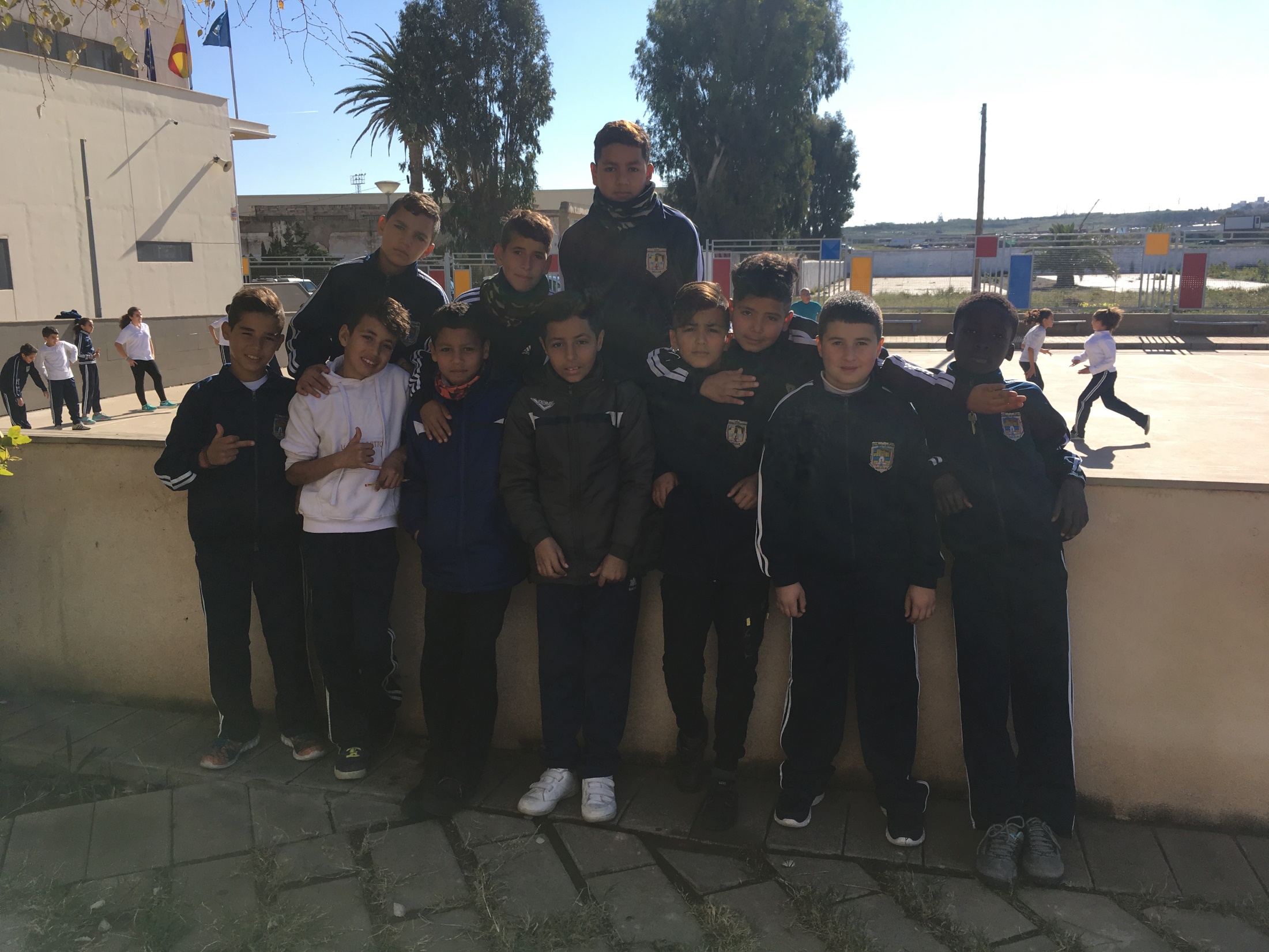 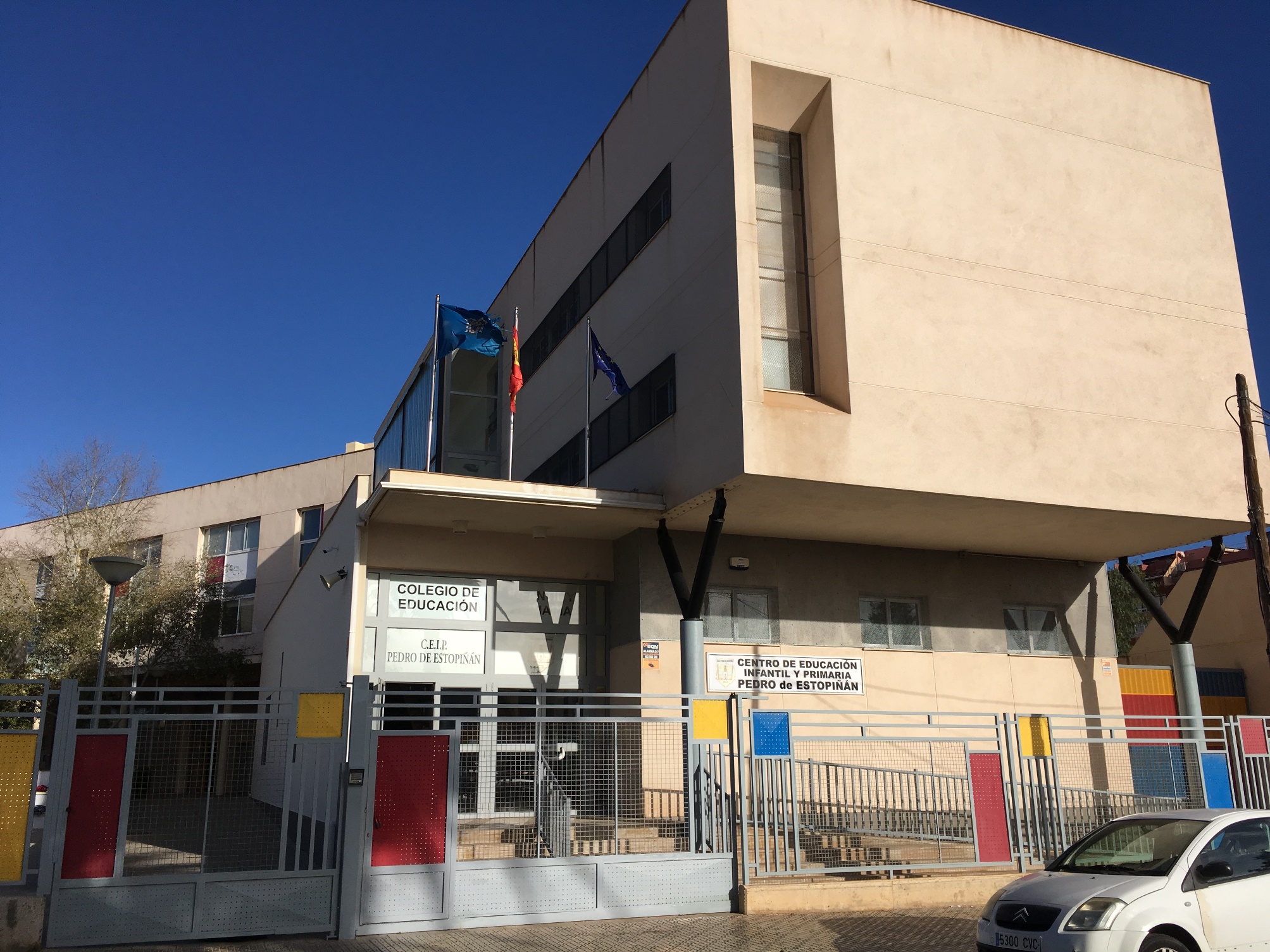 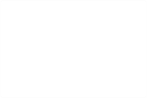 BACK TO THE PLANE
RECREATIONAL AND SPORTS PATIO
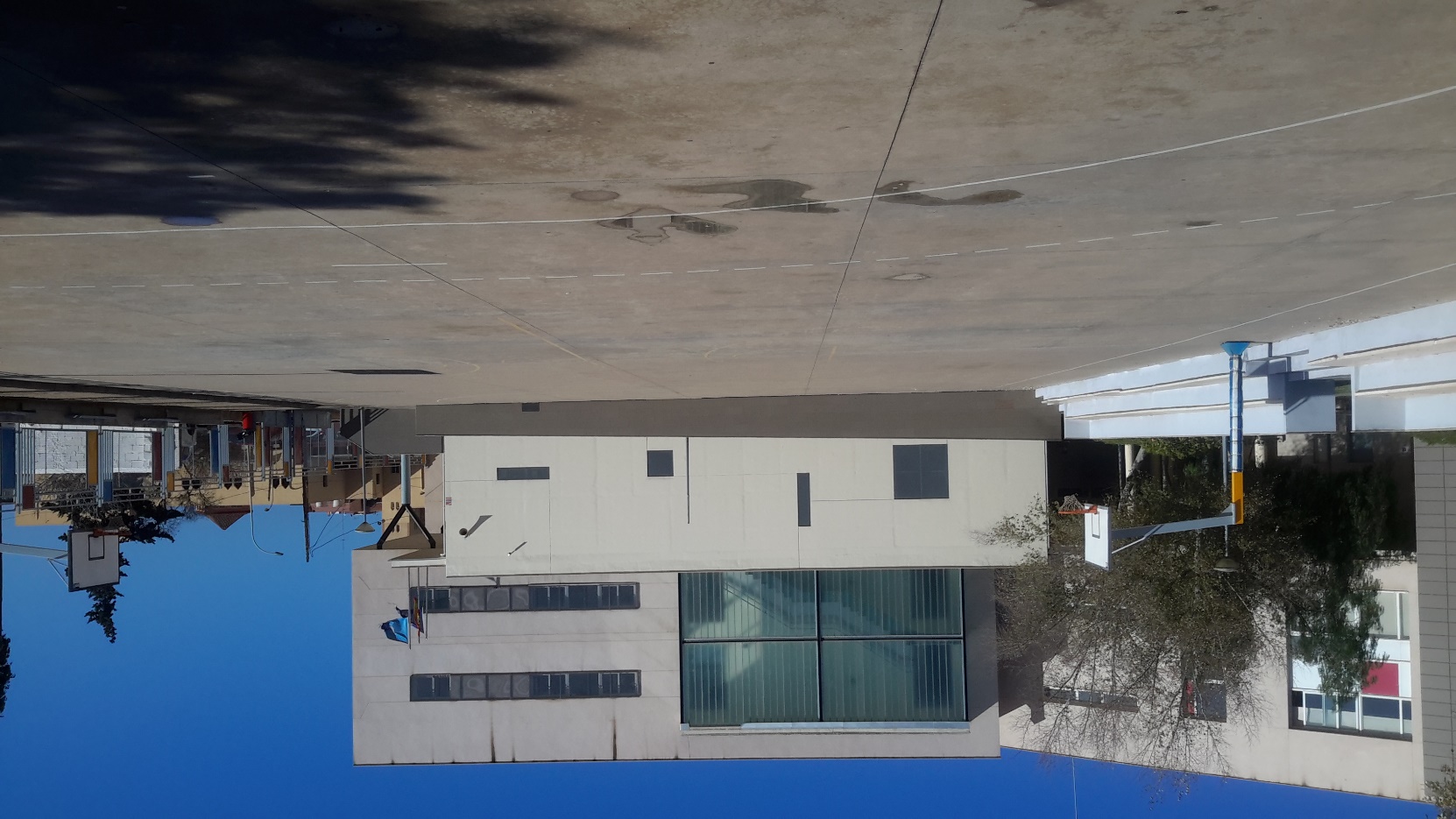 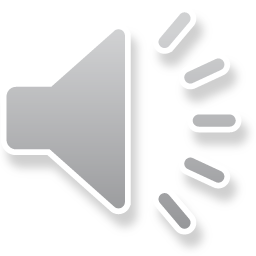 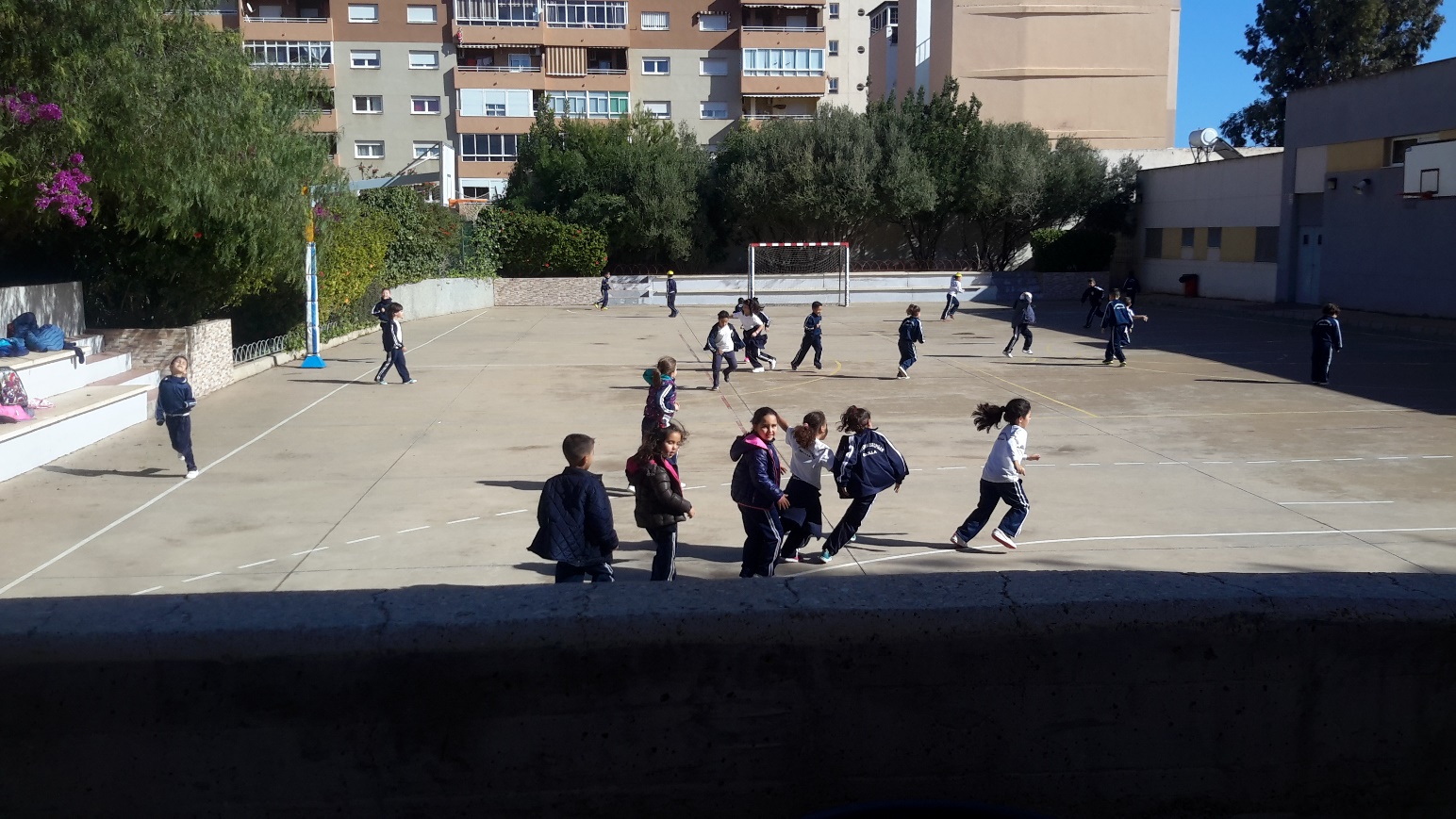 BACK TO THE PLANE
CHILDREN’S EDUCATION CLASSROOMS
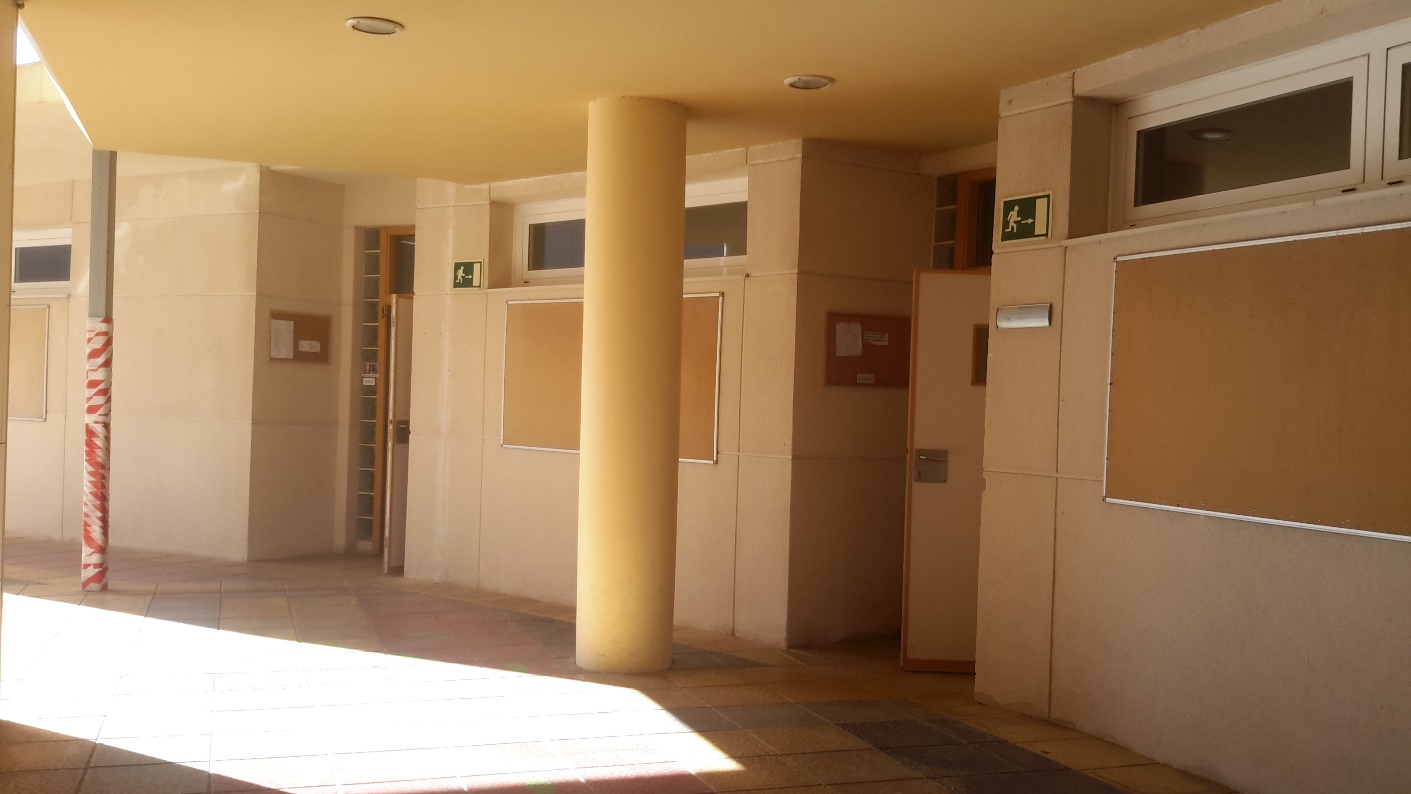 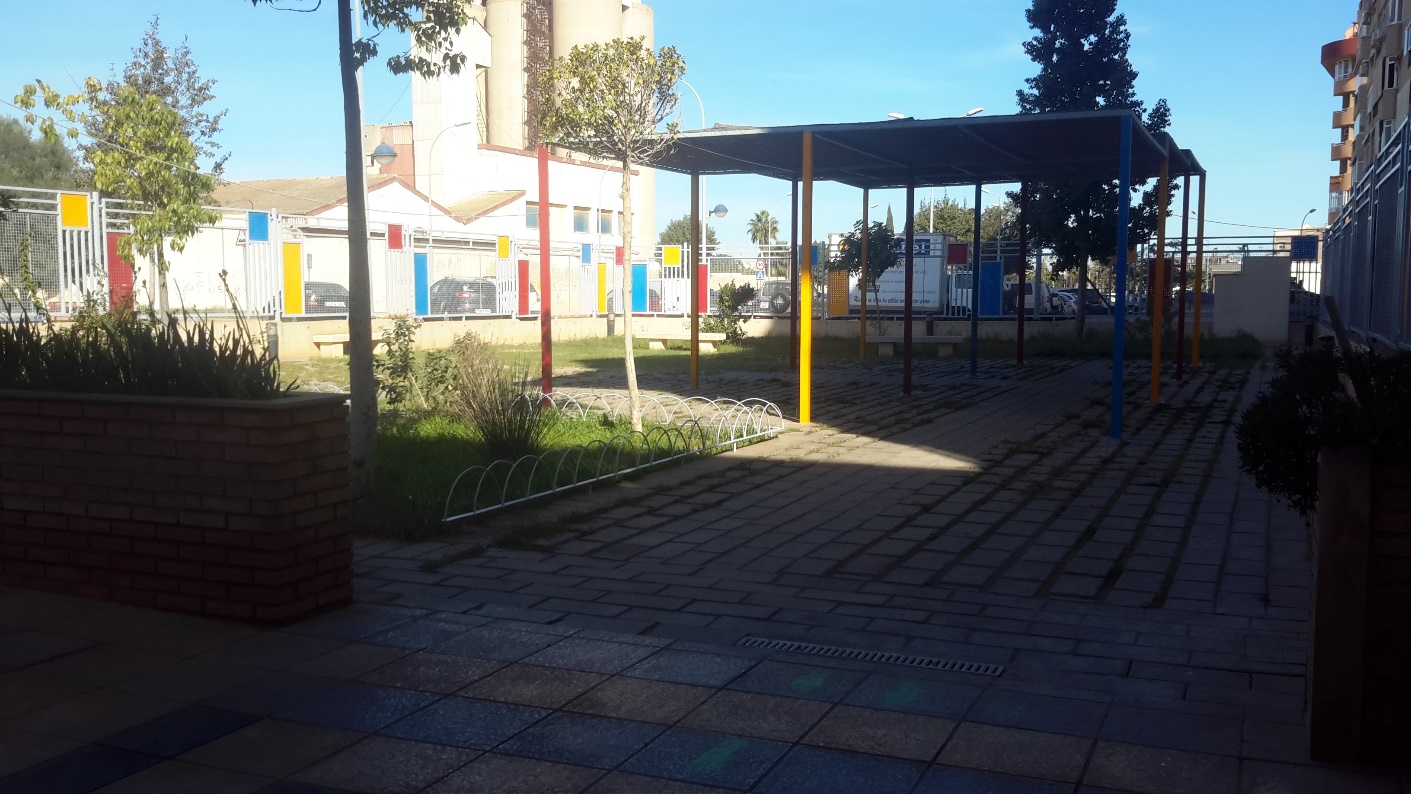 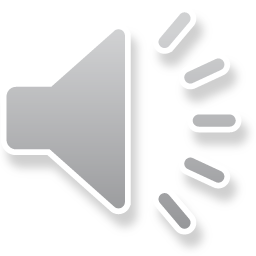 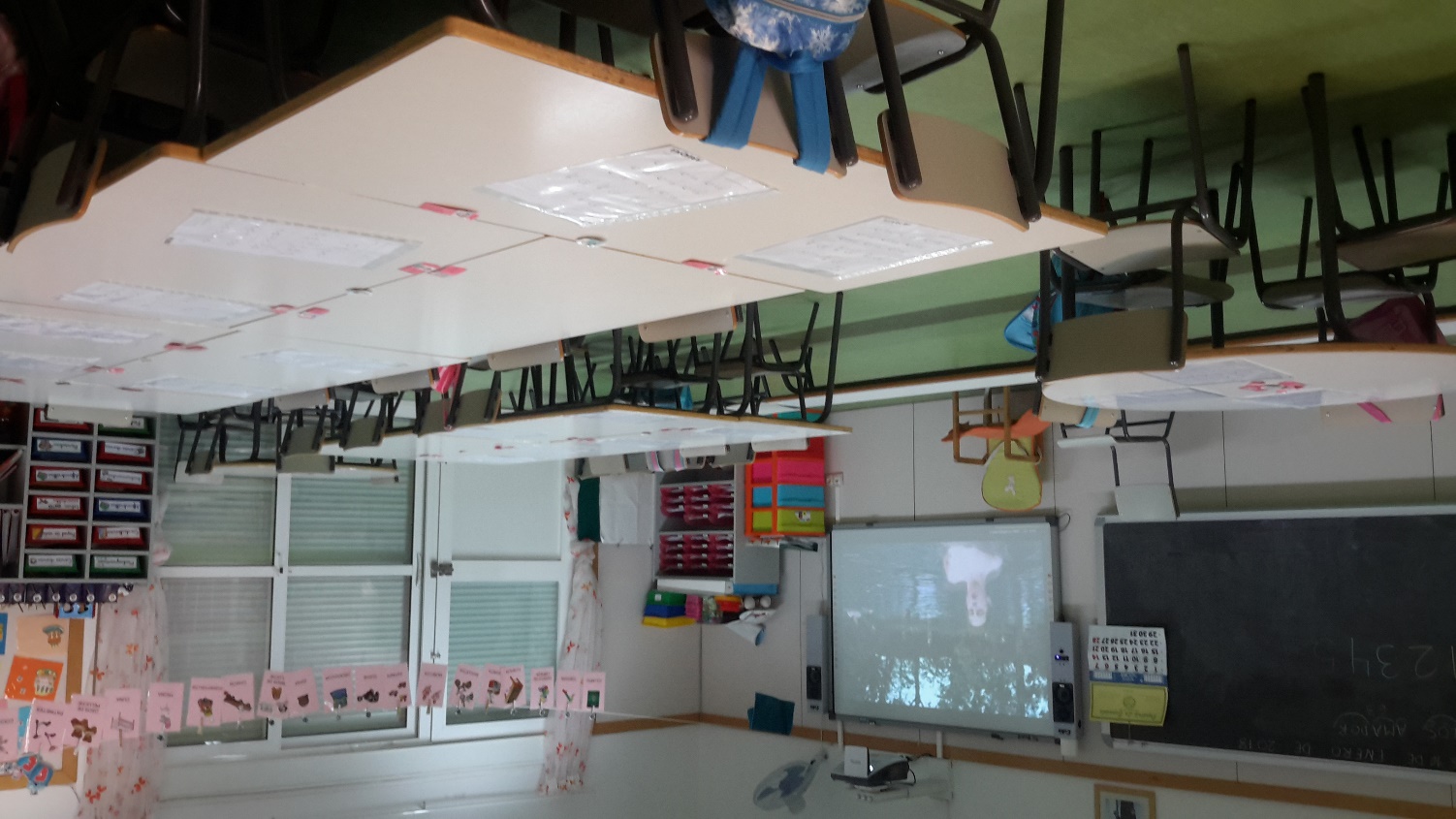 BACK TO THE PLANE
MULTIFUNCTIONAL ROOM
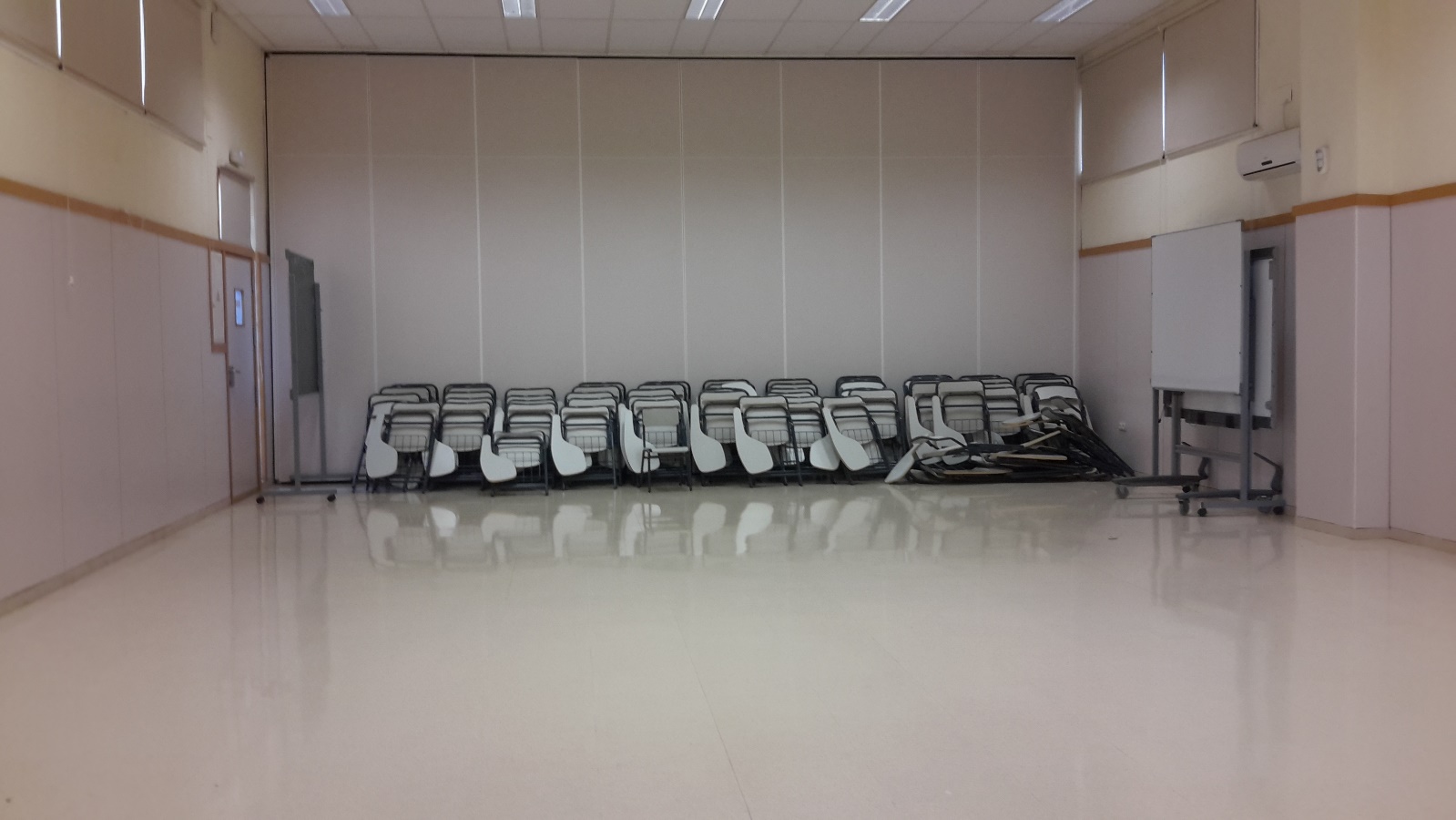 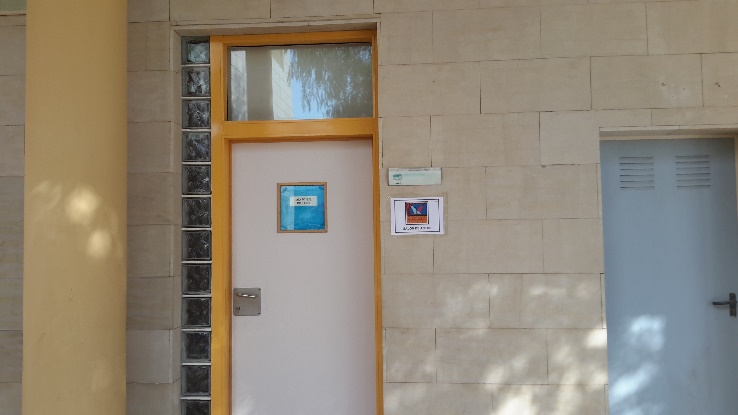 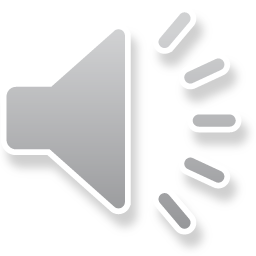 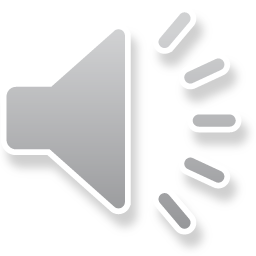 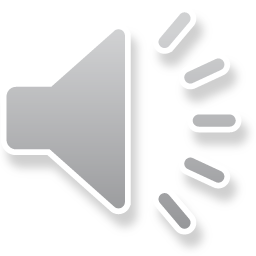 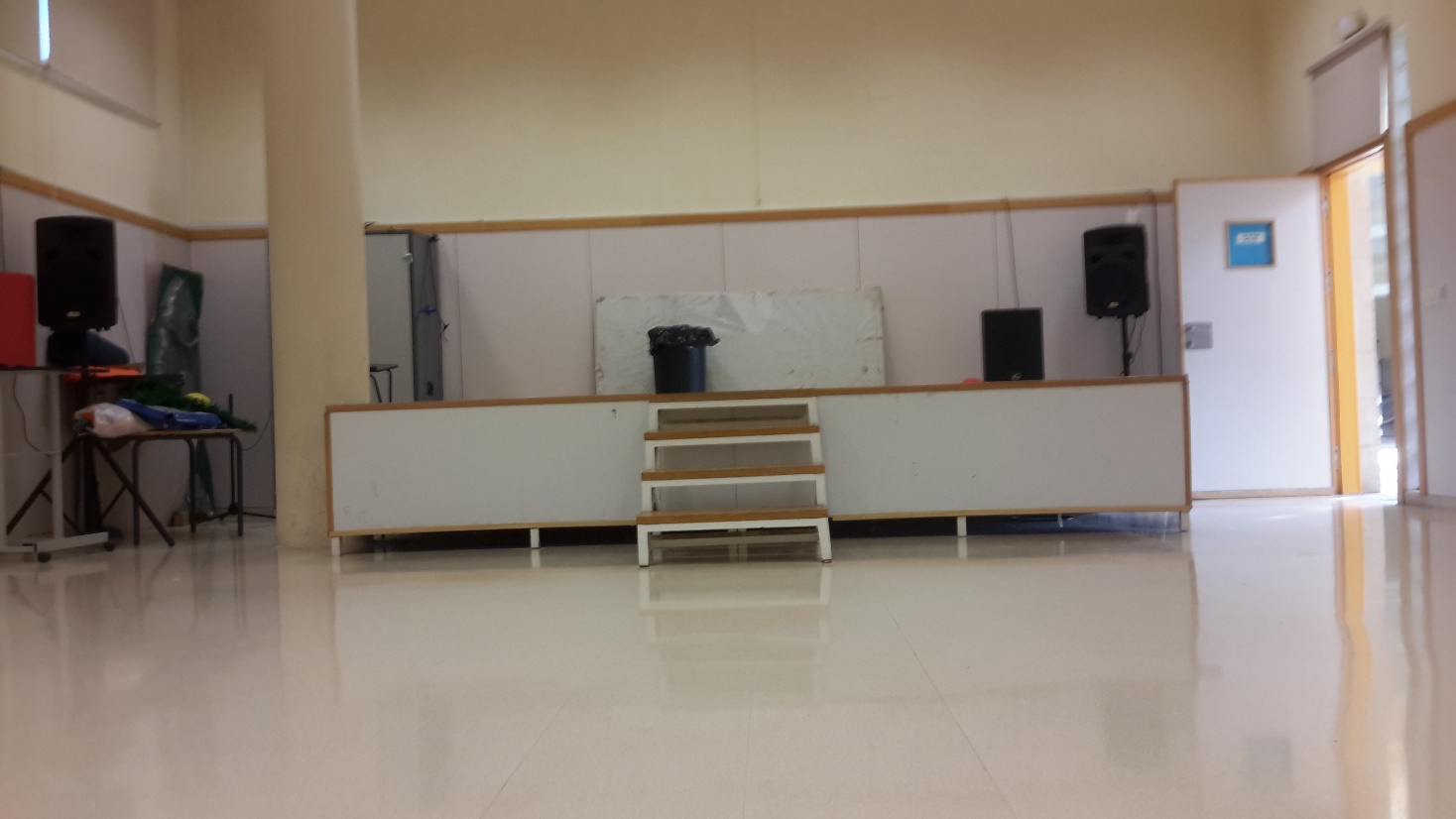 BACK TO THE PLANE
FITNESS CENTER
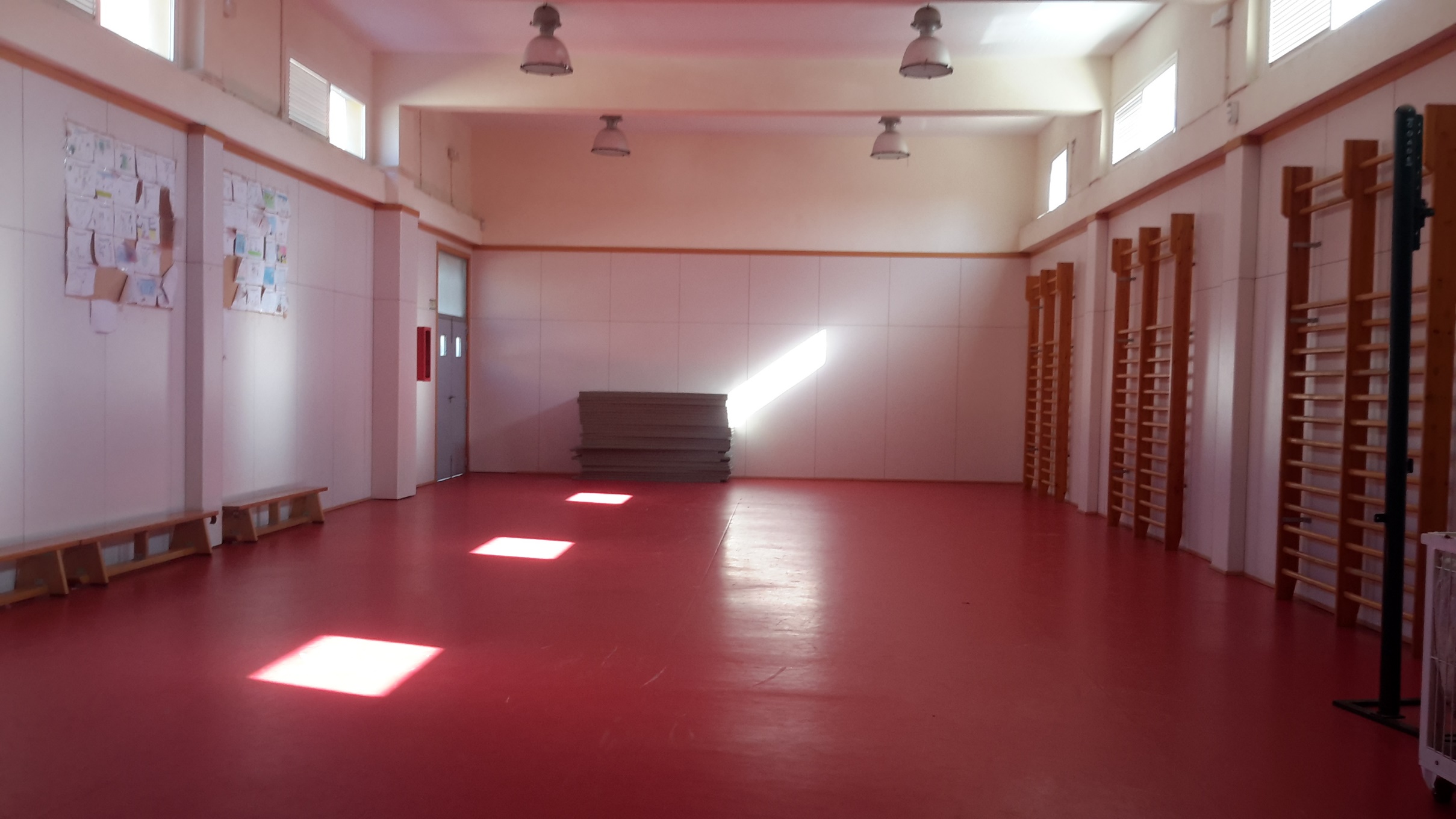 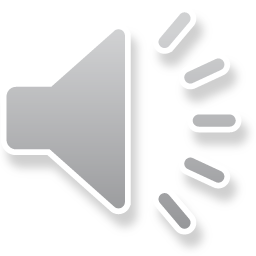 BACK TO THE PLANE
PRIMARY EDUCATION CLASSROOMS
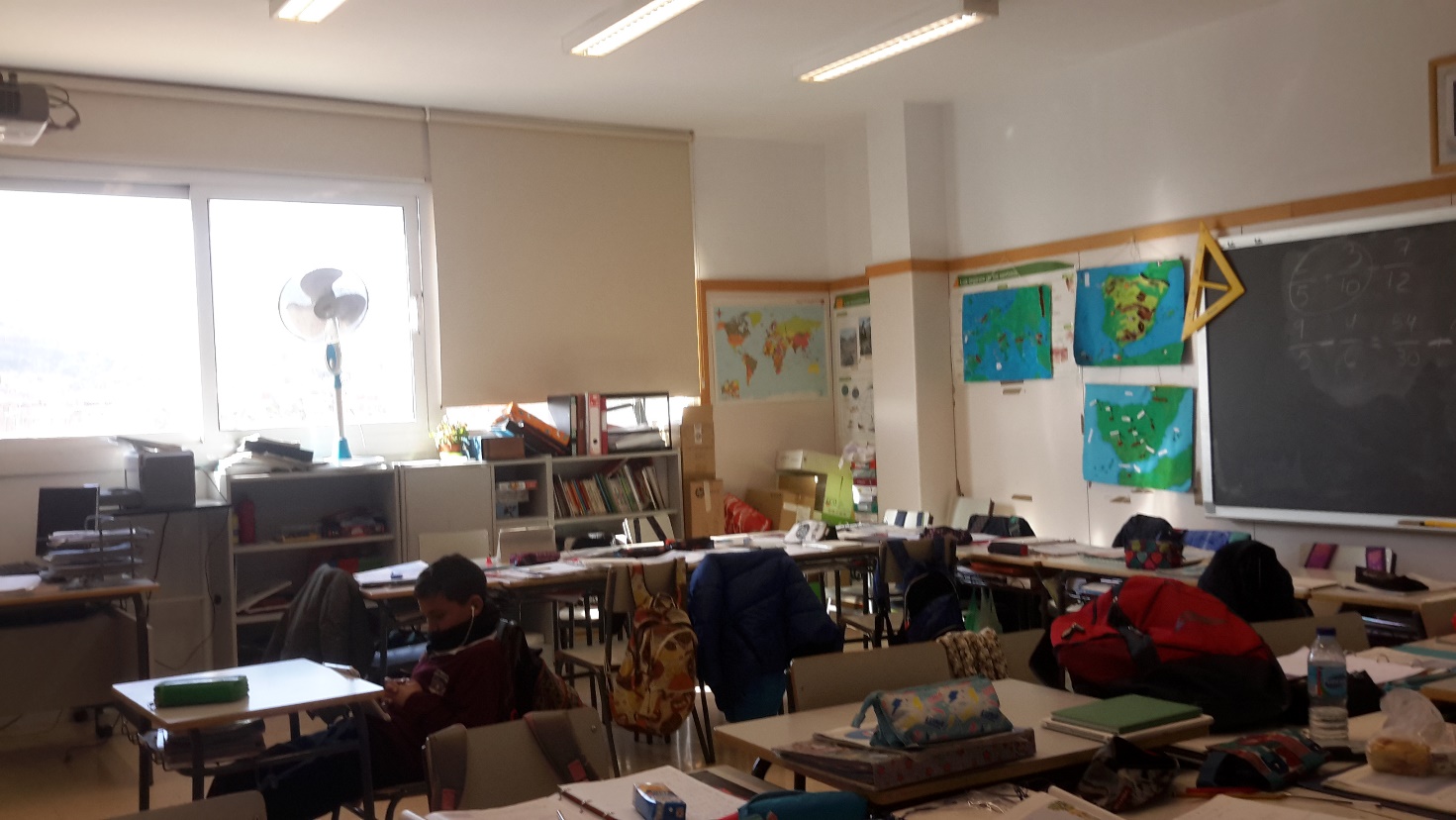 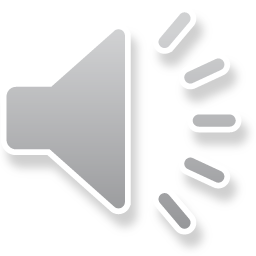 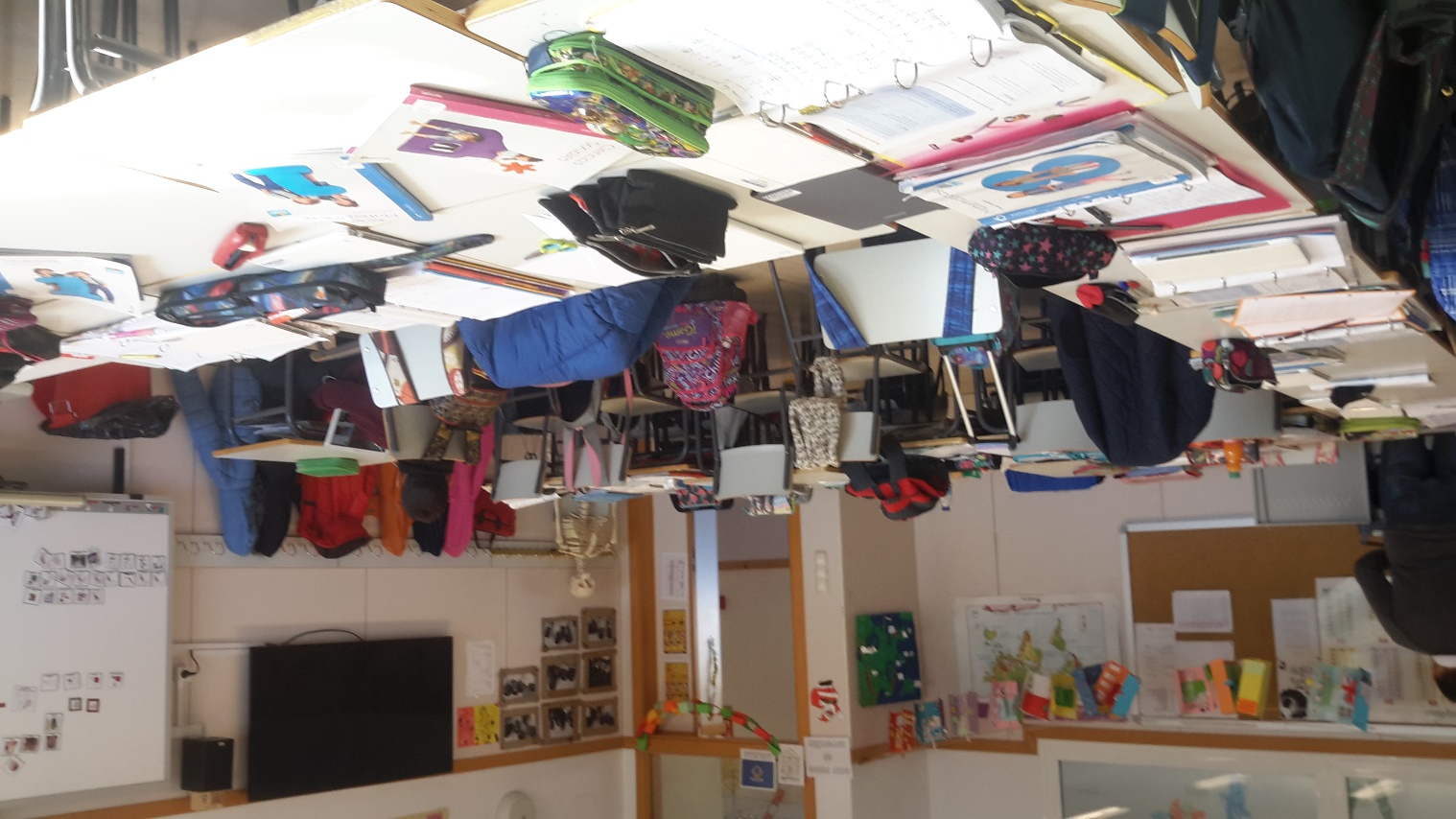 BACK TO THE PLANE
MUSIC ROOM
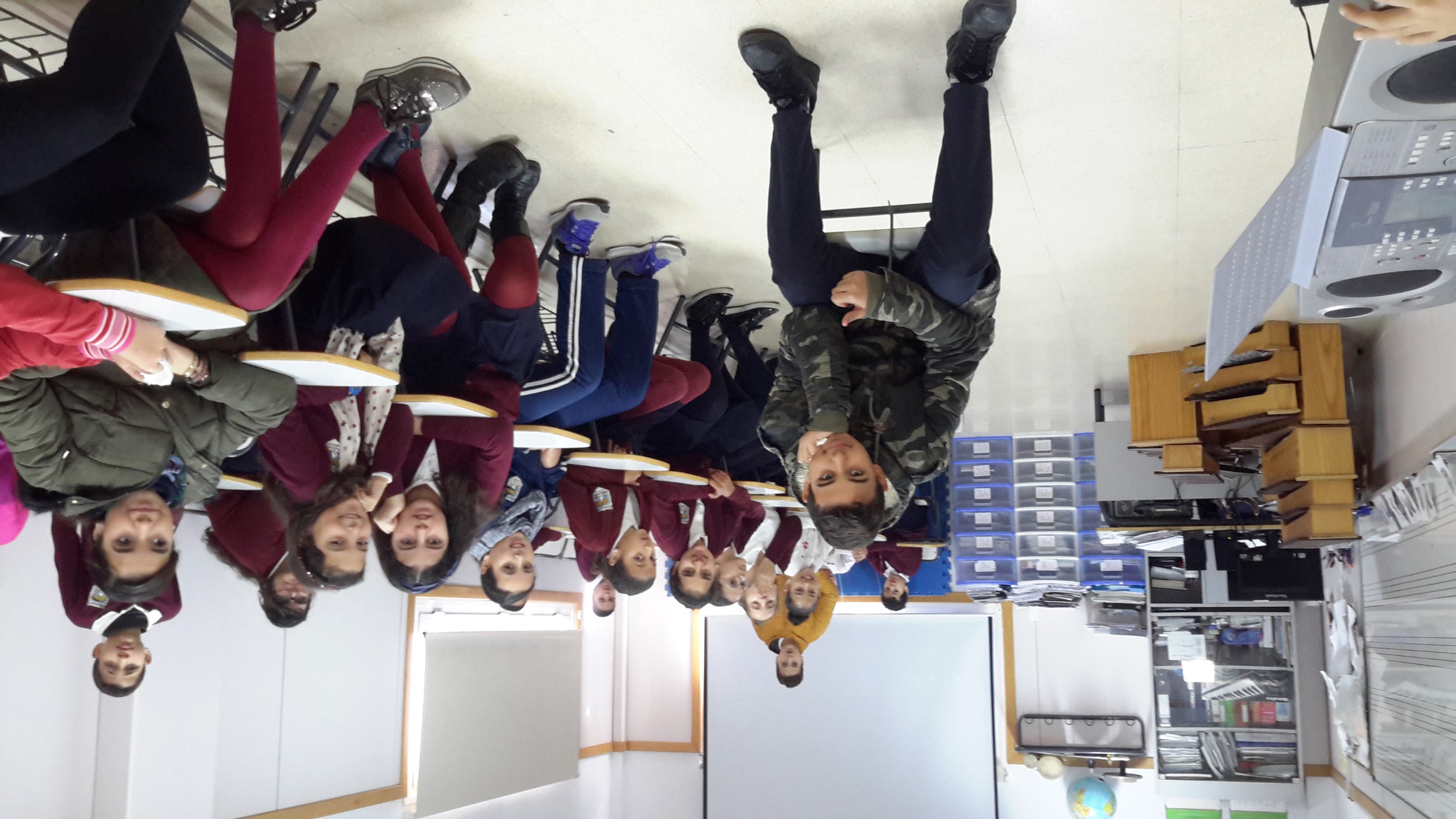 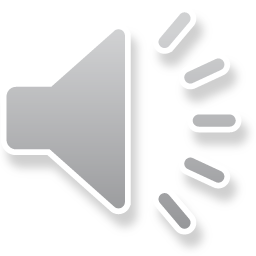 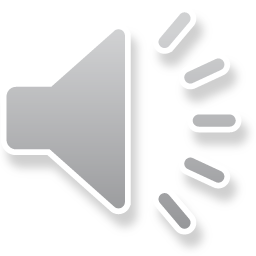 BACK TO THE PLANE
COMPUTER CLASSROOM
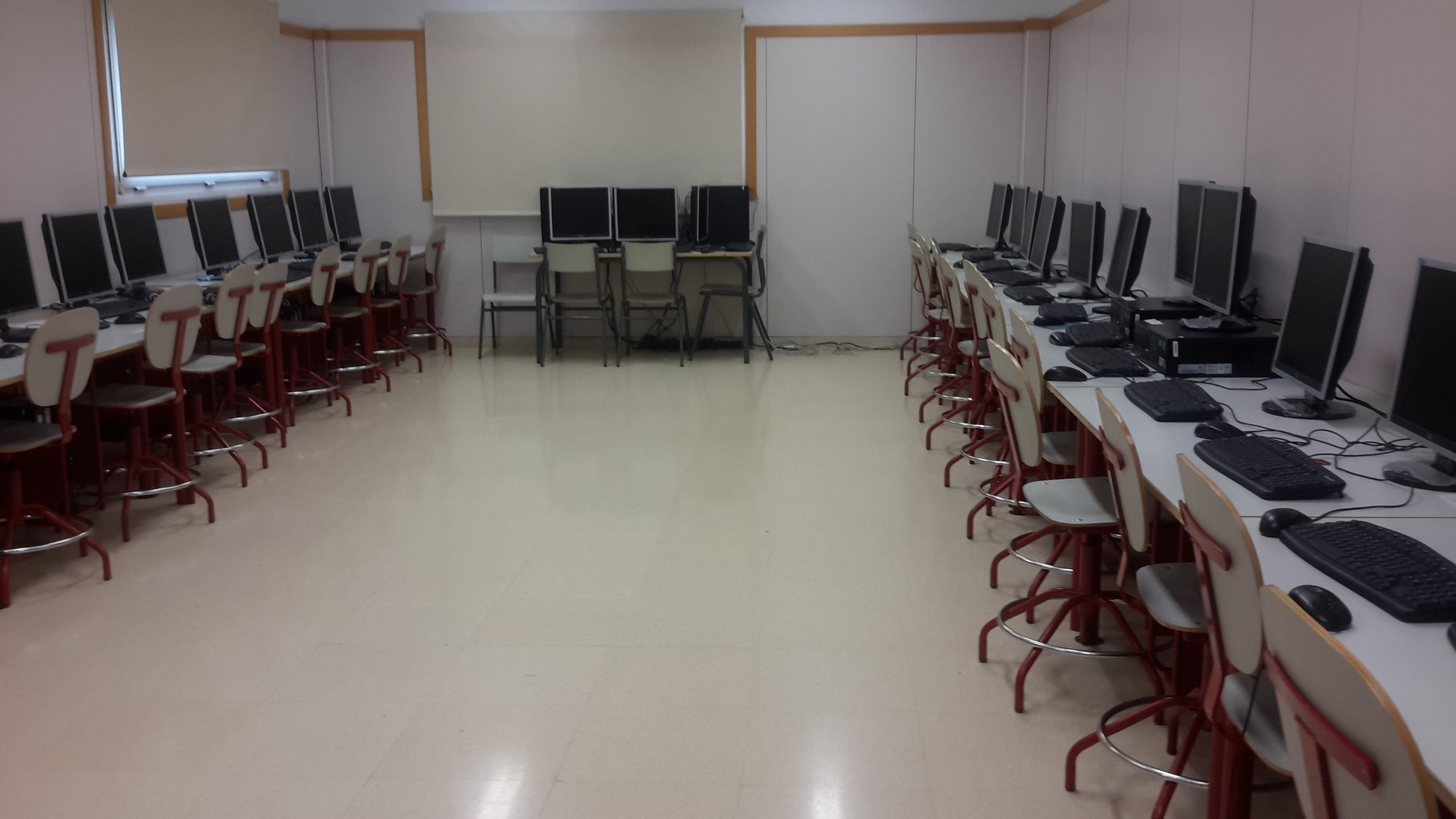 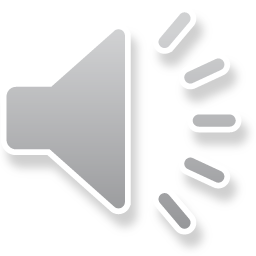 BACK TO THE PLANE
LIBRARY
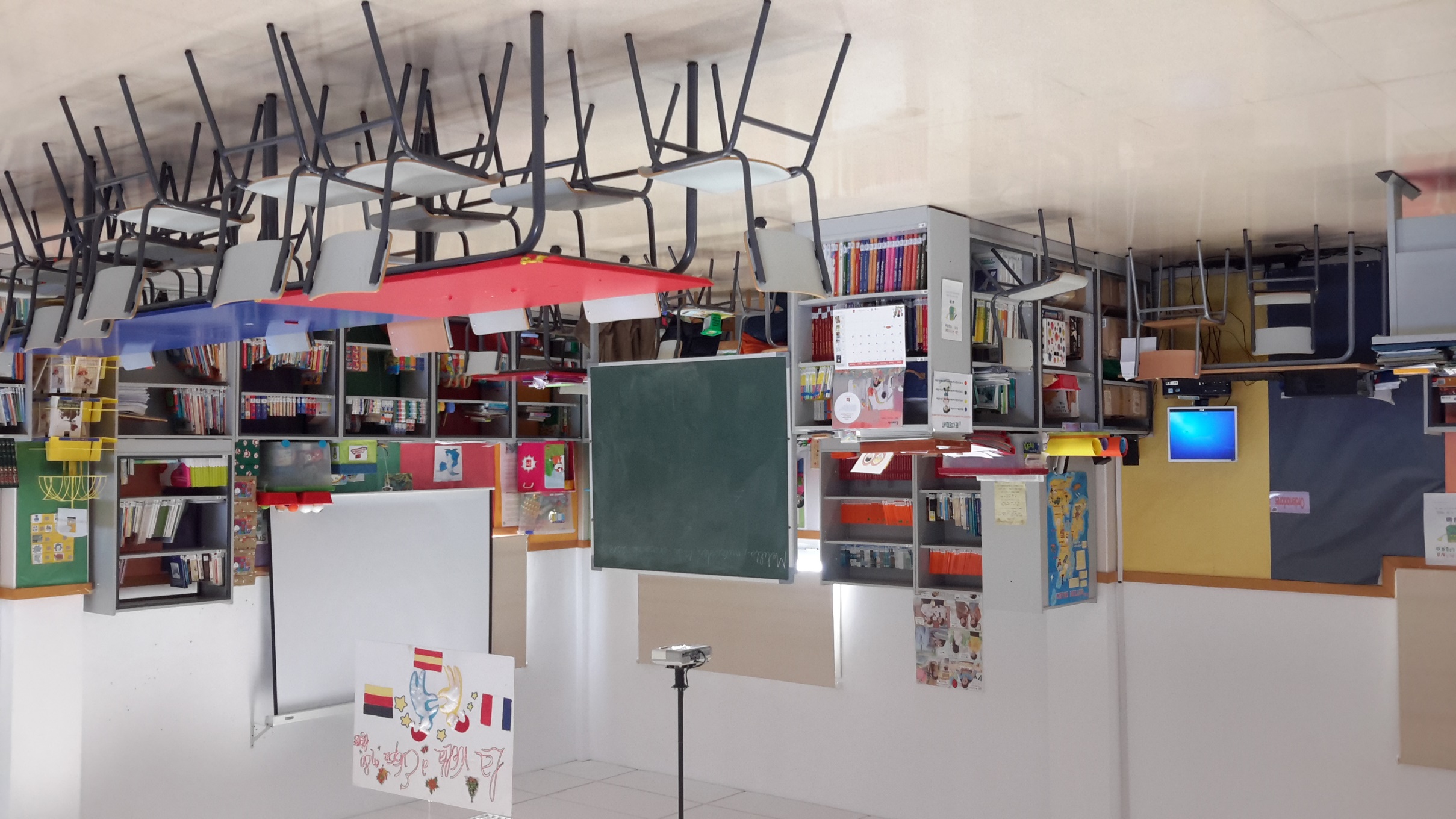 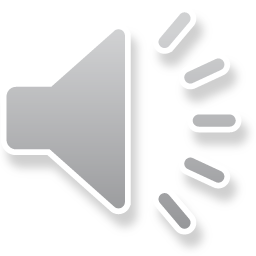 BACK TO THE PLANE
ADMINISTRATION
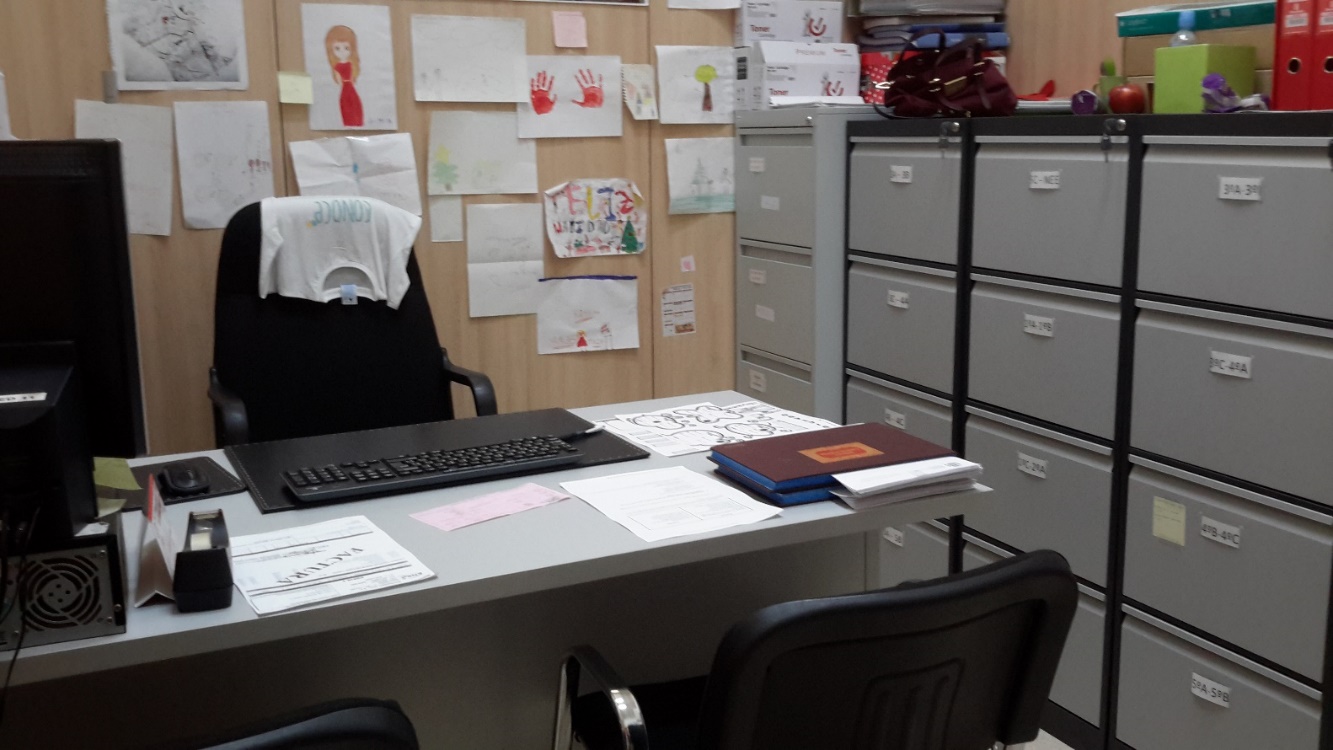 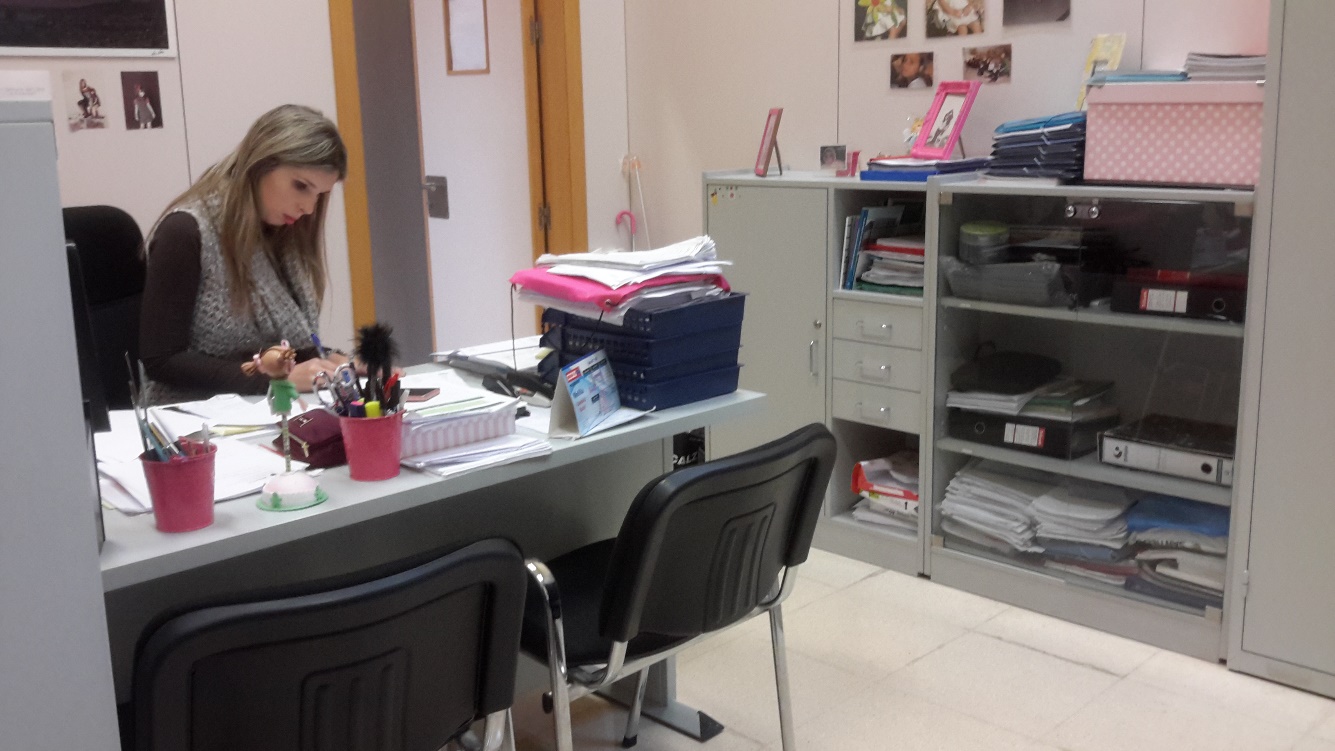 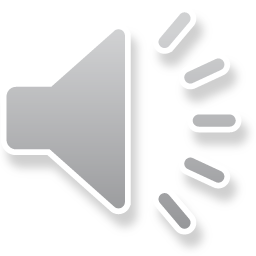 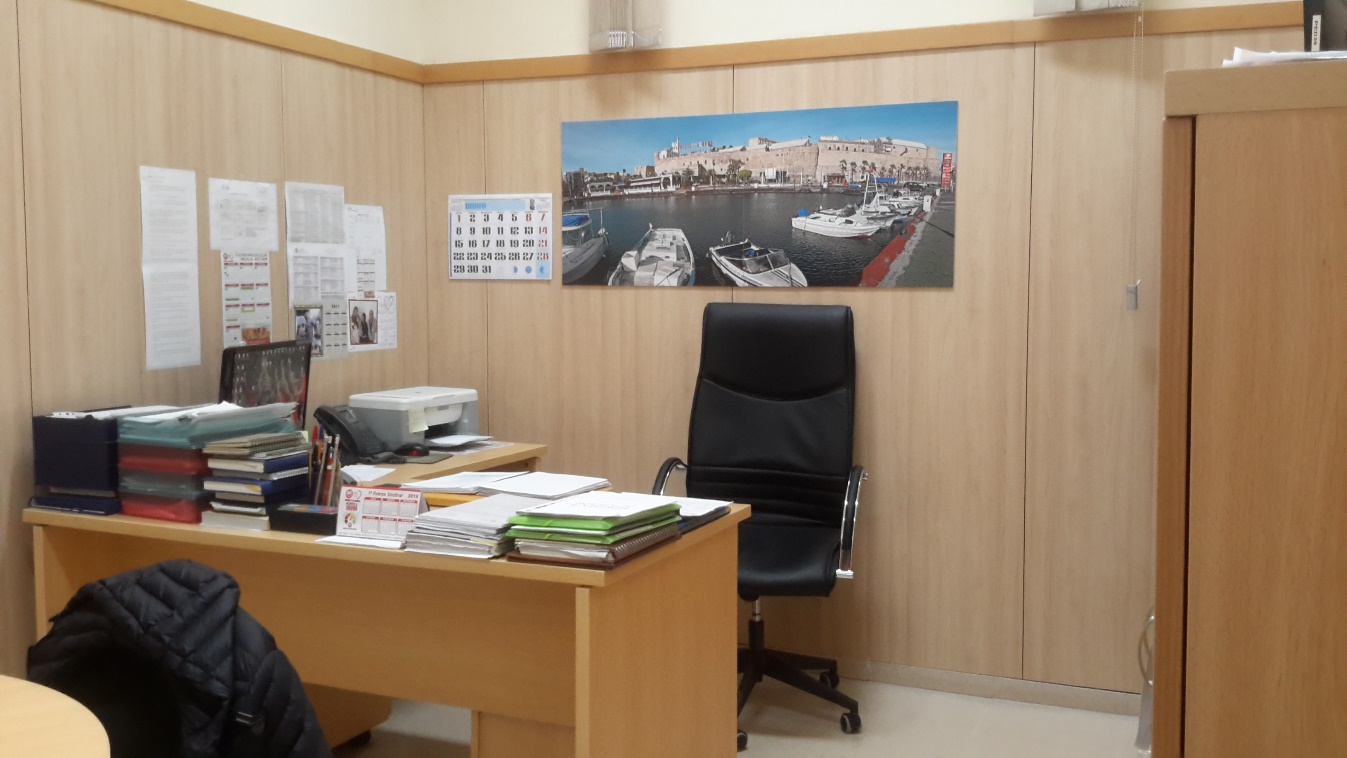 BACK TO THE PLANE
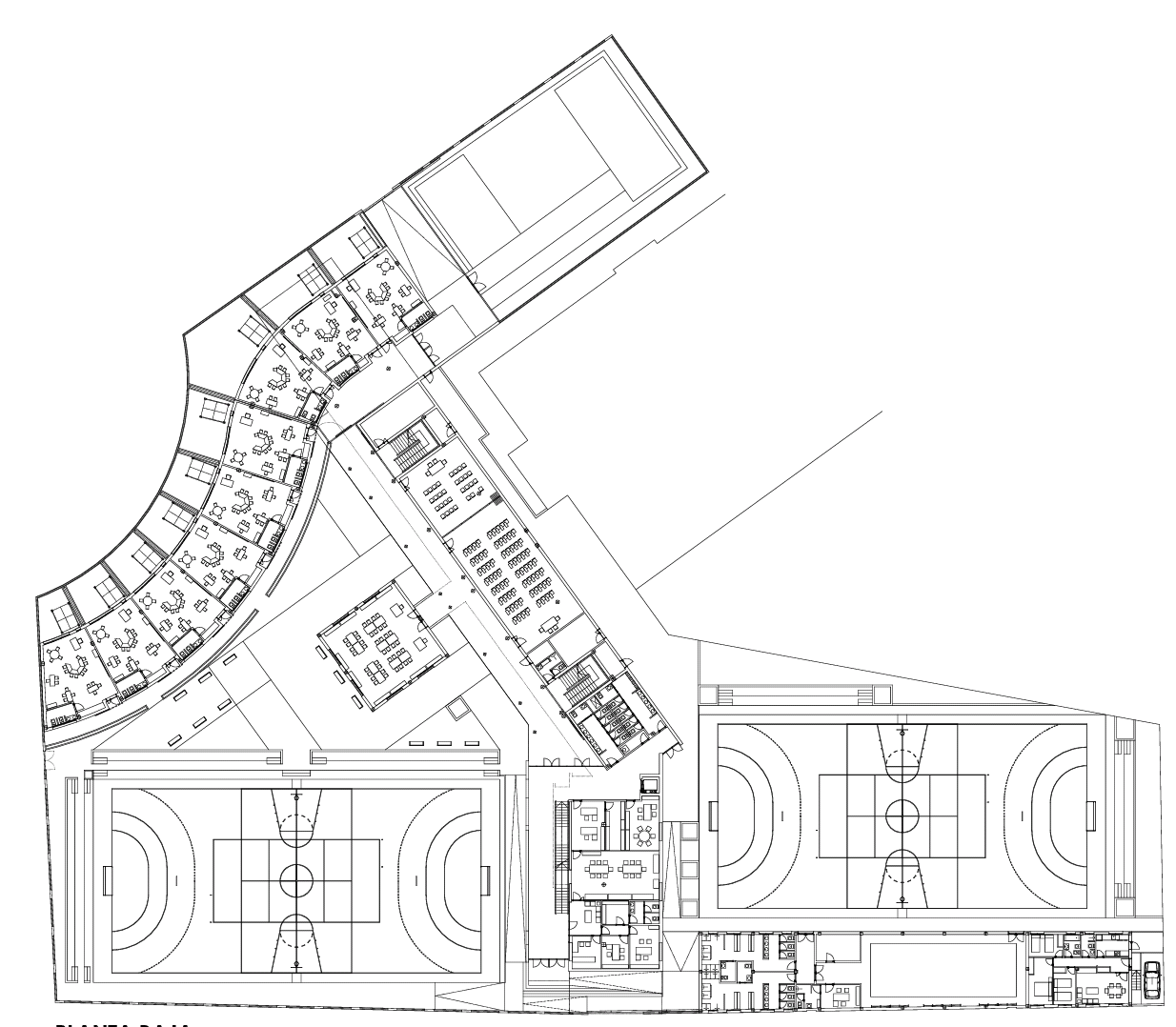 C.E.I.P. PEDRO DE ESTOPIÑÁN
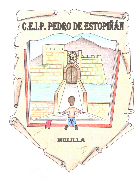 CLICK ON ANY NUMBER TO SEE DIFFERENT PARTS OF THE SCHOOL
ON ANY SLIDE, CLICK ON "BACK TO THE PLANE" TO RETURN HERE
3
11
VIDEO DE PRESENTACIÓN DE MAESTRAS/O Y ALUMNOS
4
9
7
8
6
2
10
5
1
BACK TO THE PLANE